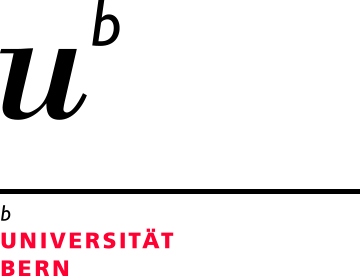 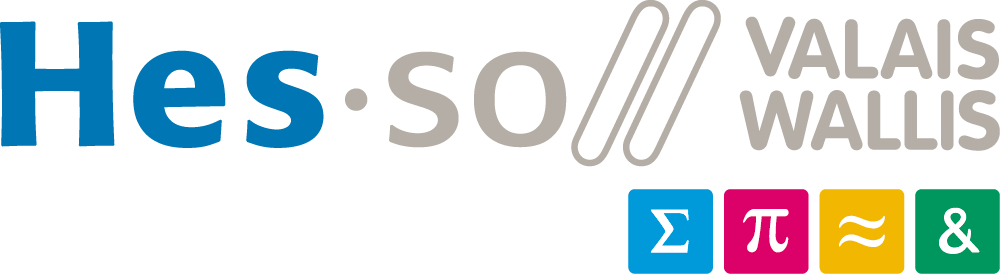 Floating Content in Vehicular Ad-hoc Networks
Gaetano Manzo, Ph.D. Student
Annual meeting Bern 21/07/2017
University of Bern & University of Applied Sciences Western Switzerland
Storyboard
Floating Content in VANETs
Random Waypoint to model FC
(ITC)
Anchor Zone reshape for saving resources 
 (MobiWorld)
Past work
Hybrid scenario
Several vehicular traces
Machine Learning approach
Present / Future
2
Floating Content (FC) is a possible solution to lead the information spreading in the vehicular environment.
3
Anchor Zone
Information geographically constrained
No infrastructure support needs
FC is a possible solution!
Opportunistic
communication
Suitable for vehicular and pedestrian scenario
Attractive for
Advertisement
Safety 
. . .
Mobility model
SLOW DOWN !
Application
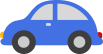 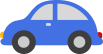 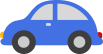 4
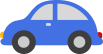 Floating Content
Basic Functionalities
5
Node =                       =
or
Content generation
Content spreading
node without the content
Content
erasing
node with the content
node deleting the content
6
Random waypoint has been used to model FC in vehicular scenario
G. Manzo,  M. A. Marsan, and G. A. Rizzo, ”Performance modeling of vehicular Floating content in urban setting” -  ITC Conference 2017.
7
We define the “District Model” to characterize the AZ
Within AZ:
District Model
Outside AZ:
Arbitrary Mobility
It is not our concern to model the world outside the AZ
Arbitrary Mobility
Arbitrary Mobility
Arbitrary Mobility
8
exit
The District Model is an extension of the RWP Mobility Model
enter
RWP
Assumption: all pdf are the same!
Within the AZ nodes move (Tmove) according to RWP with pause (Tstop)
waypoint
9
System performance
Study of an epoch
Our process is easy!
Assumptions
Success probability
Node uniform distributed
Poisson arrival time
Availability
Tmove
Tstop
No border effect
Floating Content
No clustering
10
Numerical evaluation has been done in ad-hoc and real scenario
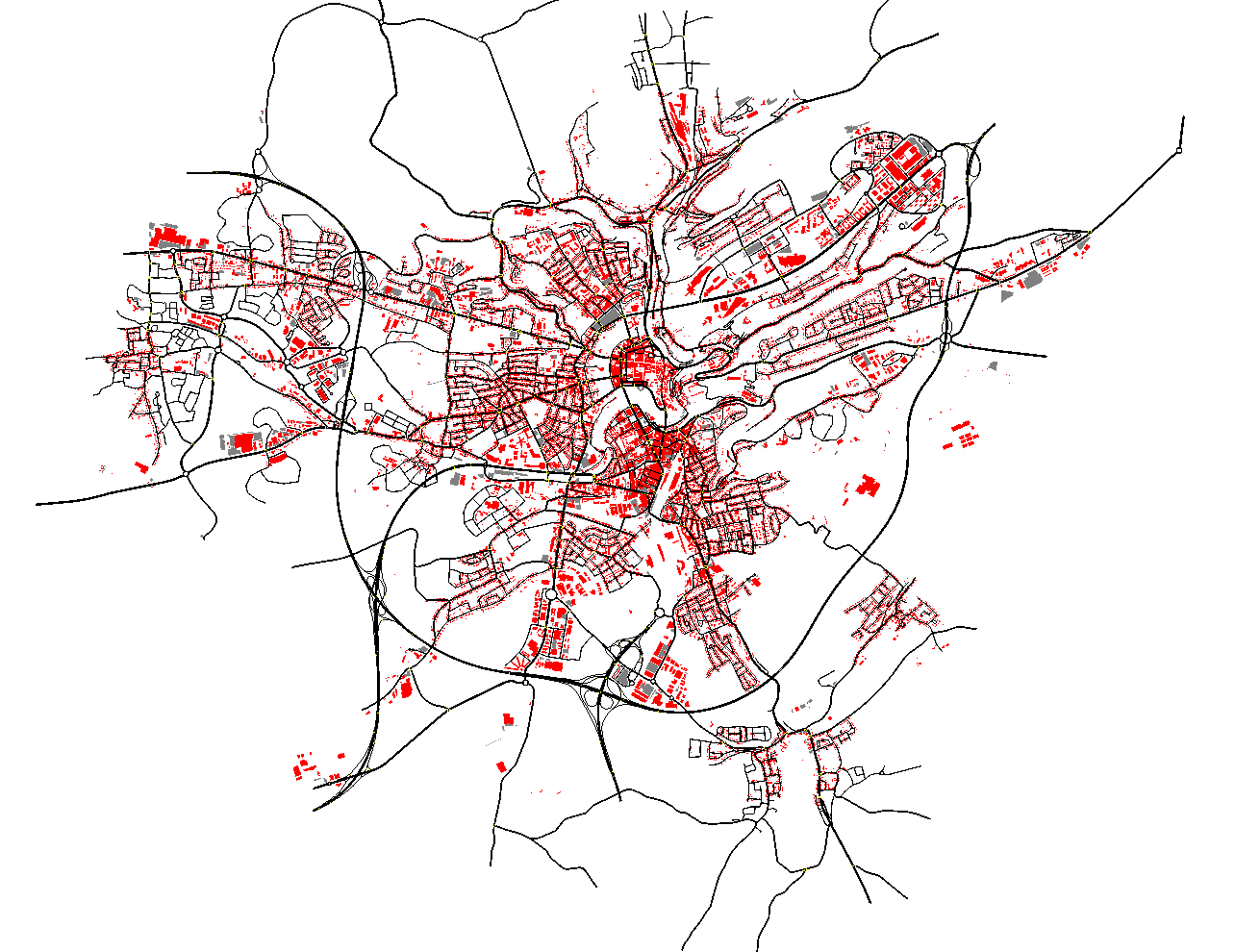 Ad-hoc simulation to assess the analytical part
Model evaluated on vehicular environment
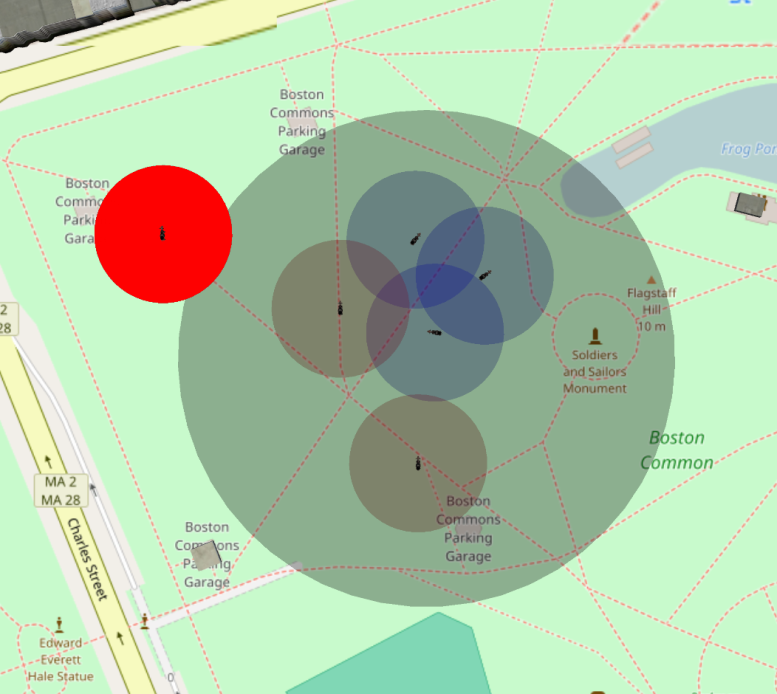 11
1000m
The high correlation between model and ad-hoc simulation shows the marginal impact of the assumptions made
12
The success probability is strongly correlated with the mobility within the AZ
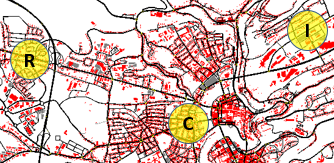 District: Residential; City center; Industrial.
13
If the content does NOT float the success probability is a useless perfomace parameter!
14
Low traffic time data:
Floating<2 min 
Low density
R
DISTRICT
Sojourn time,node density are the principal parameters
Floating<40 min
High density, short sojourn time
C
DISTRICT
I
Floating>2 hoursMedium density, long sojourn time
DISTRICT
15
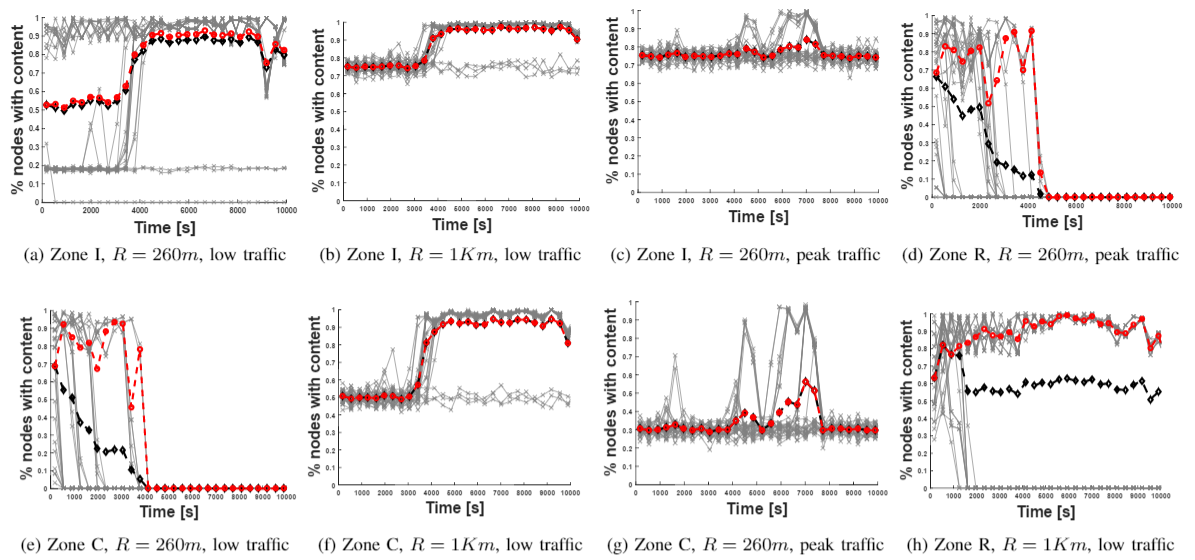 16
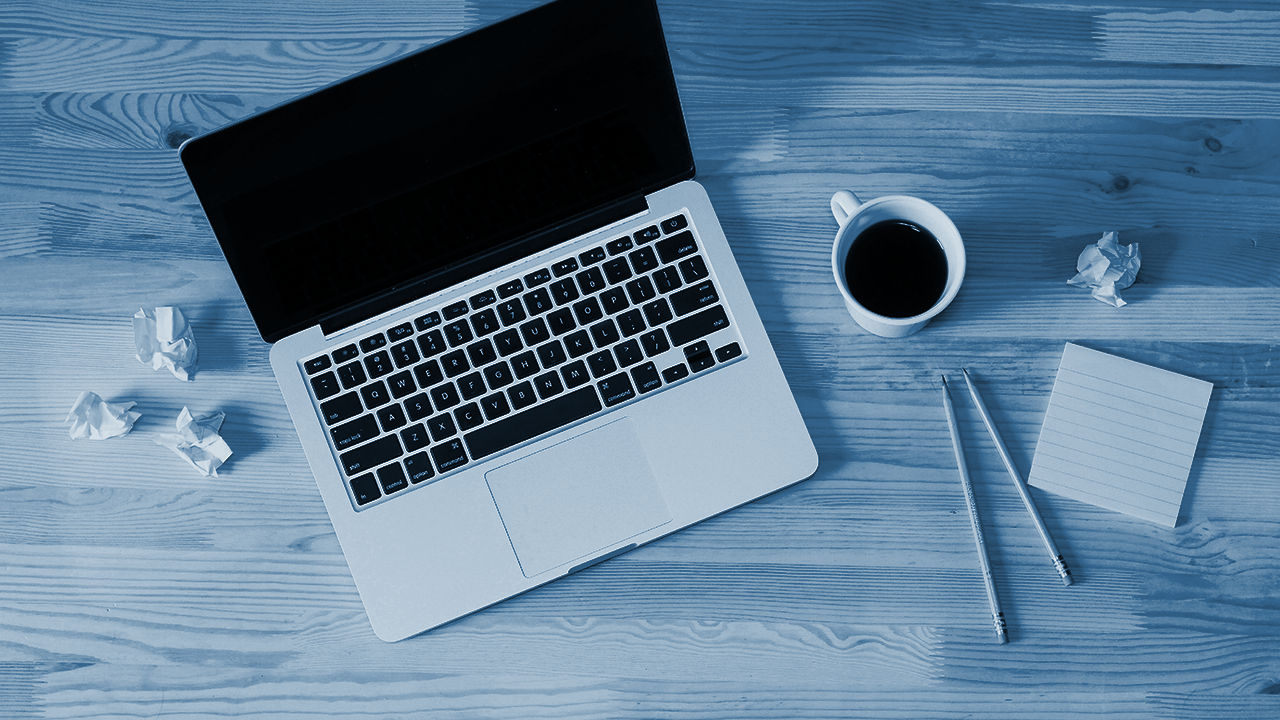 Floating Content modelization Future work
17
The next step of this work is simulate several scenarios
Hybrid :
Pedestrian & Vehicular
Several vehicular mobility trace
Manhattan 

Cologne

Lux (several zones)

…
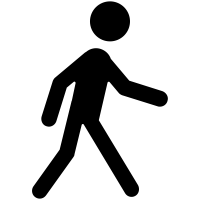 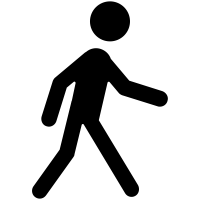 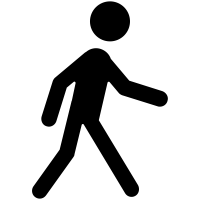 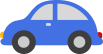 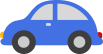 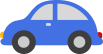 e.g., Bologna and Helsinki traces
18
Anchor Zone dimensioning is still an open challenge
G. Manzo, R. Soua, A. Di Maio, T. Engel, M. R. Palattella, and G. Rizzo, ” Coordination Mechanisms for Floating Content in Realistic Vehicular Scenario” -  MobiWorld 2017, IEEE INFOCOM.
19
By leading the Anchor Zone radius is possible to control the number of nodes involved in the communication.
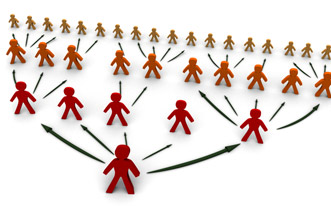 20
There are several performance parameters to optimaze in order to save resources
Find the minimum AZ radius which respect the success probability desired
#nodes with content
#nodes exiting with content
Content lifetime
Time to get the content
21
FC performance is modelled by the RWP mobility model to evaluate the minimum radius
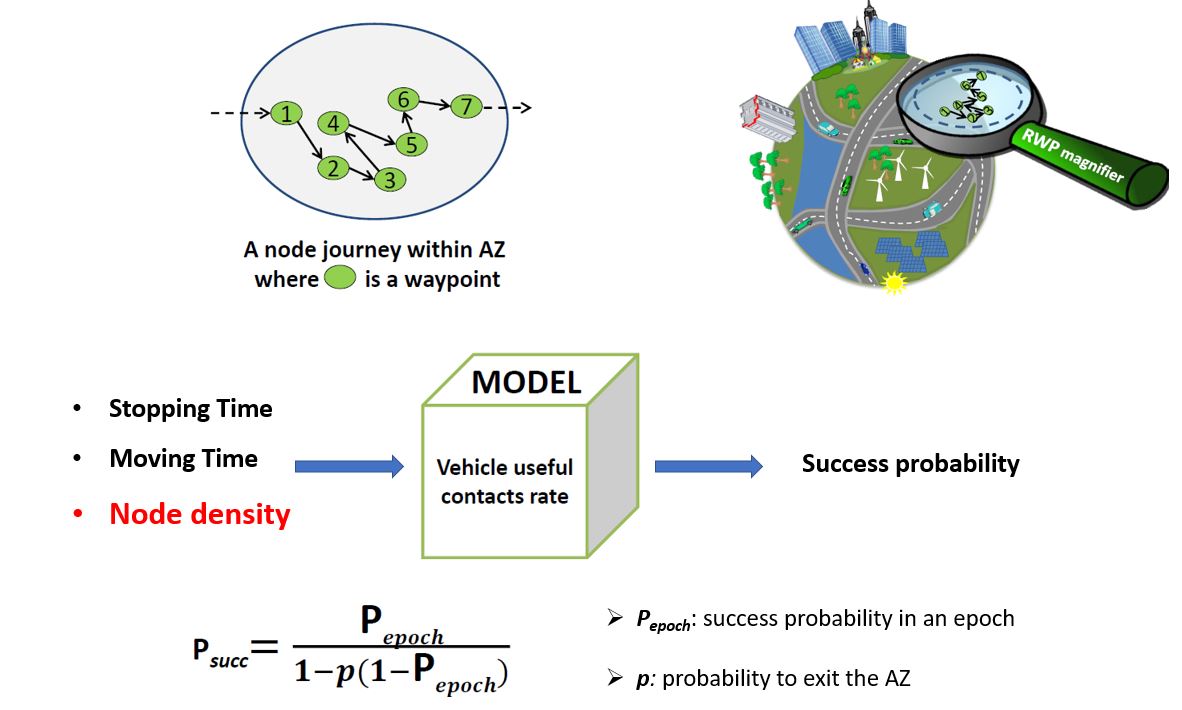 22
The estimation of vehicular density parameter is required as input for the chosen mobility model
By the city map: Tstop and Tmove
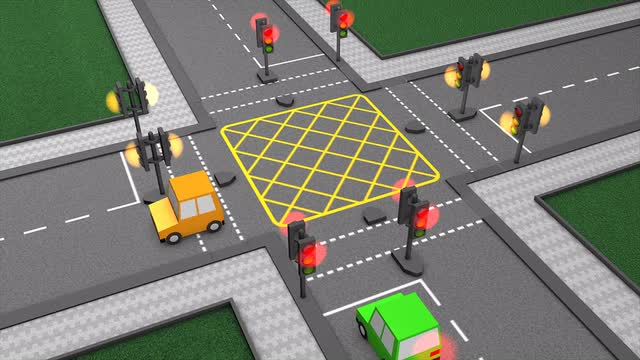 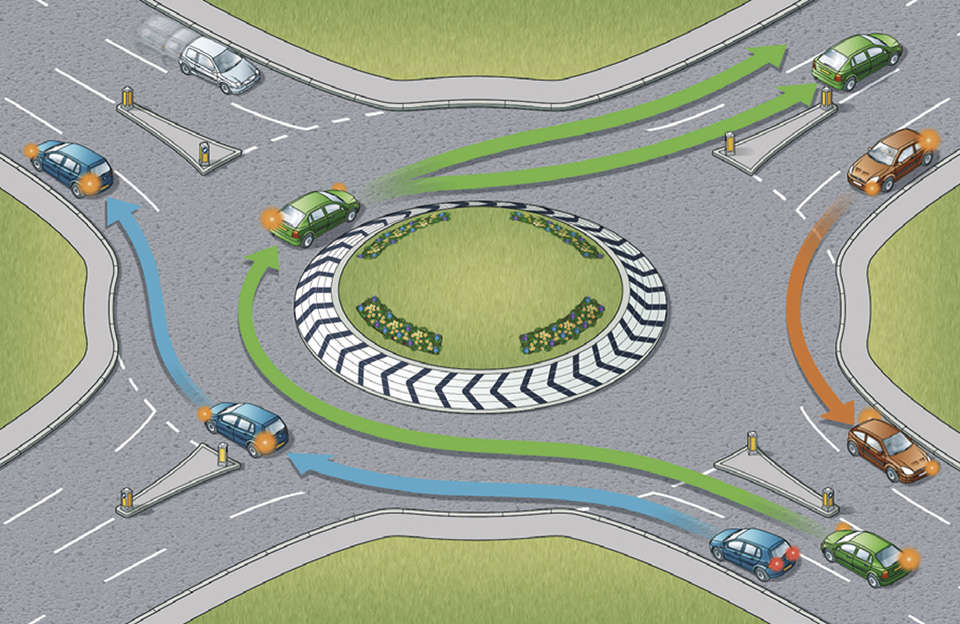 Two different approaches to estimate node density:
Centralized: infrastructure-supported
Distributed: infrastructure-less
23
Infrastructures support node density estimation in the centralized approach
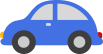 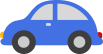 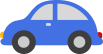 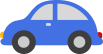 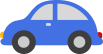 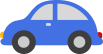 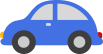 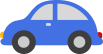 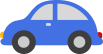 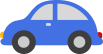 24
The distributed approach is used for infrastructure-less situation
SECTOR
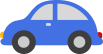 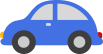 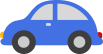 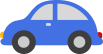 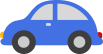 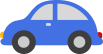 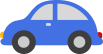 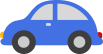 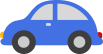 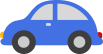 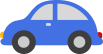 SECTOR
25
The estimation has to be computed by vehicles, possible in a cooperative way
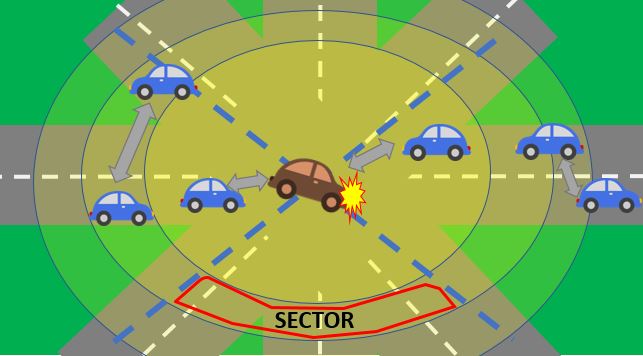 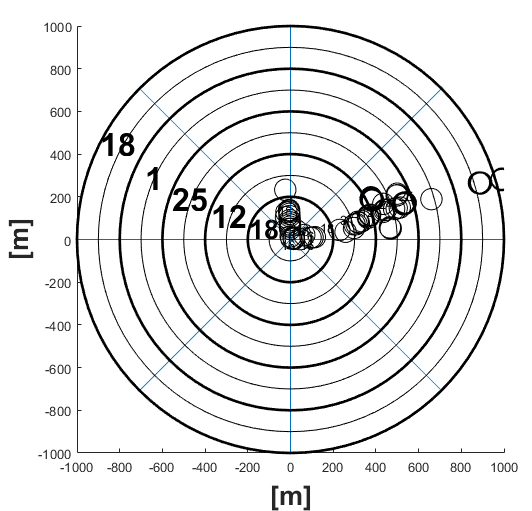 More sectors the higher is the quality of the estimation
26
The choice of the number of the sectors to estimate node density is a thread-off between accuracy and payload.
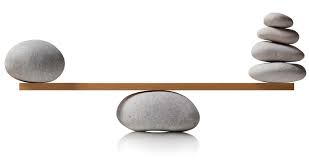 The right number of sectors is not trivial choice
27
Simulation Setting
Tstop 15s, Tmove 25s

AZ placed in C

Node TX range radius 100m

Simulation time: 
    3h for low-traffic (4am-6am) 
    and high-traffic (7am-9am)
28
Unlike peak traffic time, the simulation results during low traffic show a stable node arrival rate
Low Traffic
Peak Traffic
From node density to arrival rate by the Little’s Law
29
Success probability for both approaches during low and peak time traffic reflects the node density estimation
Low Traffic
Peak Traffic
30
The increasing of AZ radius does not necessarily involve a higher success probability
Model uniform node density. 

Not including traffic zone, success probability does not raise
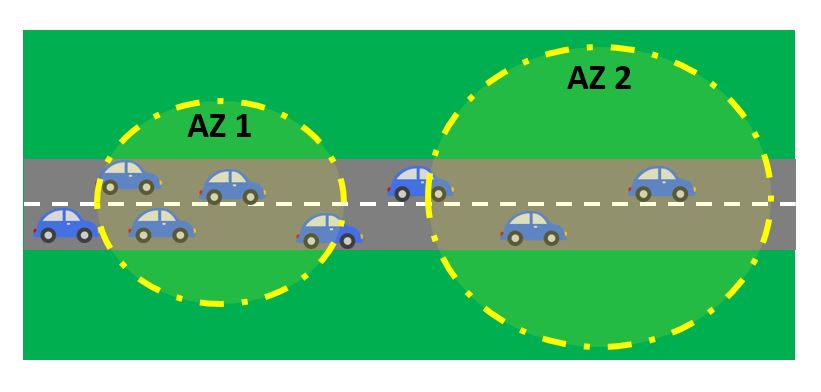 31
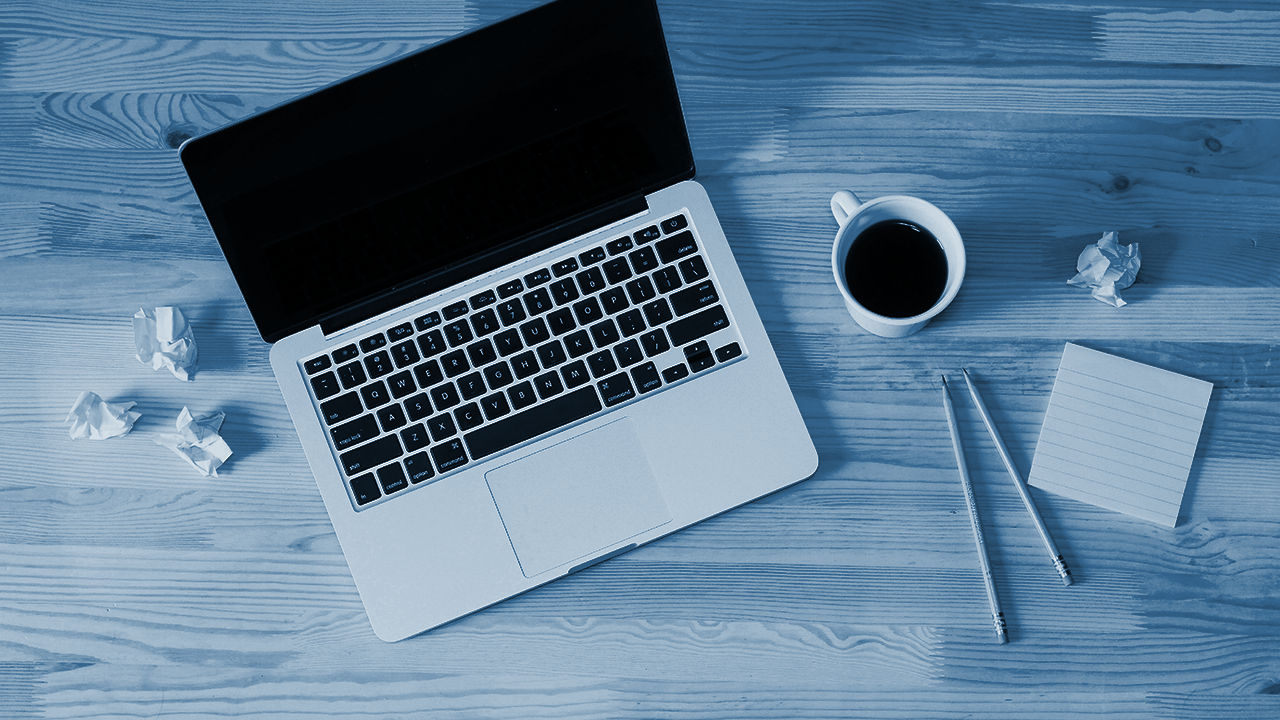 A machine learning approach for FC  Future work
32
The aim is the same of the previous work but the approach is not model-based
Previous Work:
Output
INPUT
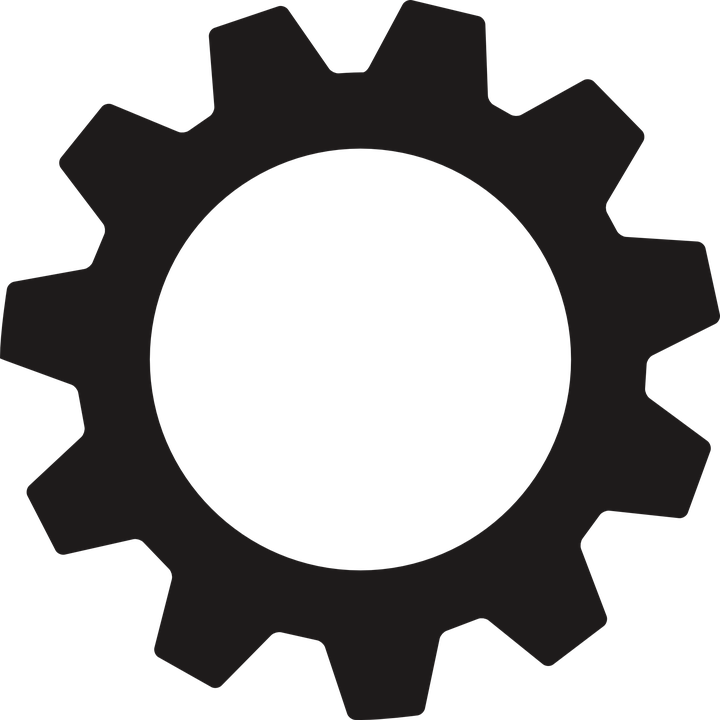 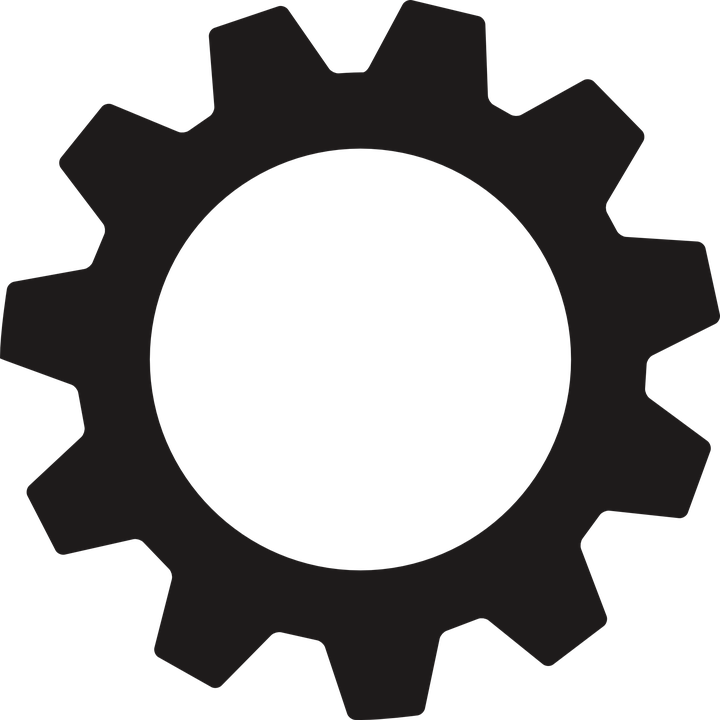 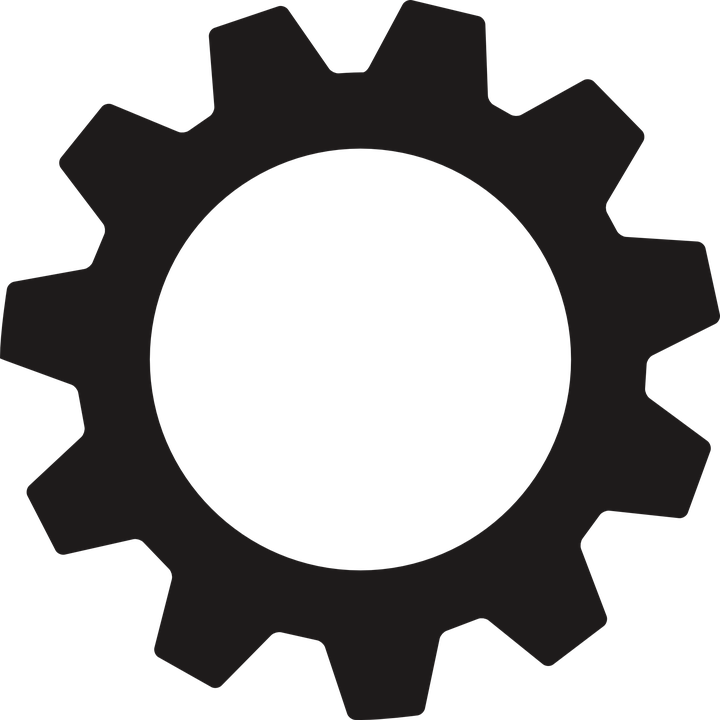 Future Work:
Features &
App. requirement
OPTIMIZATION
MODEL
Output
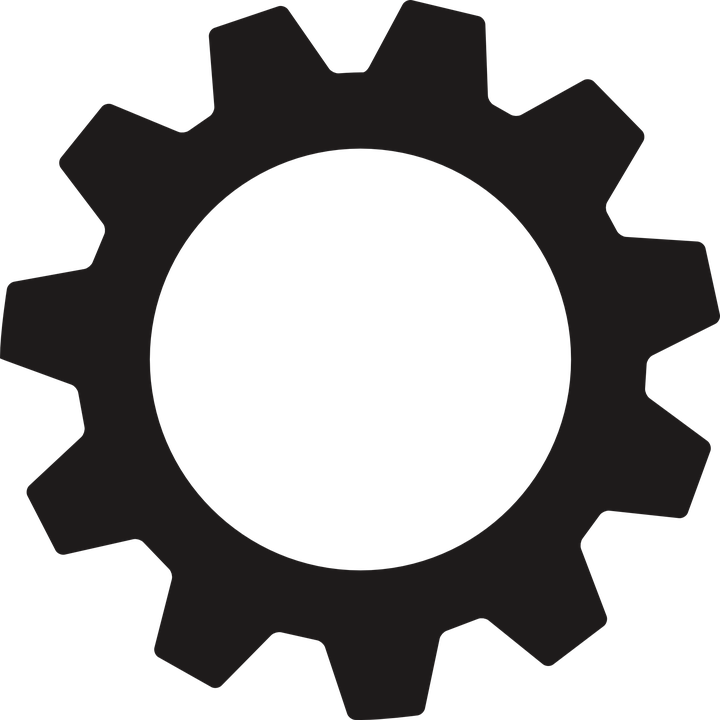 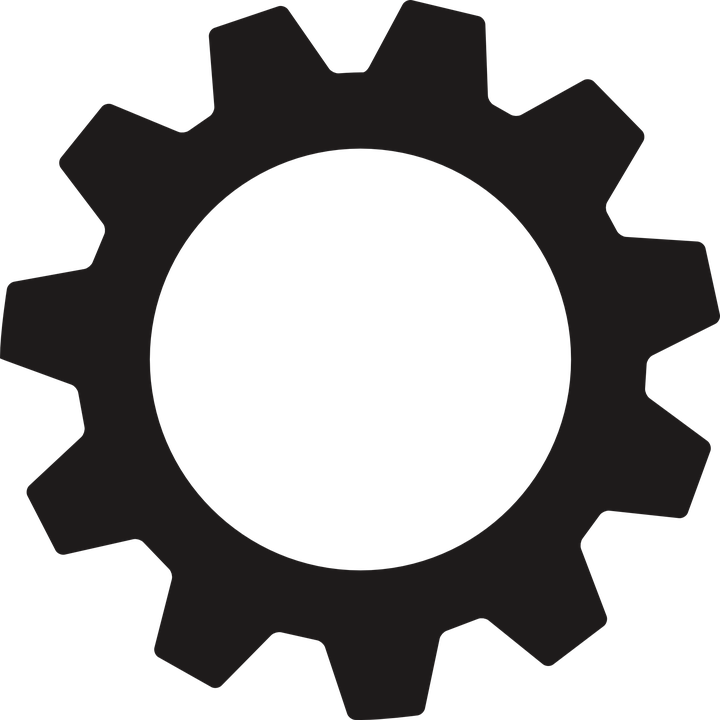 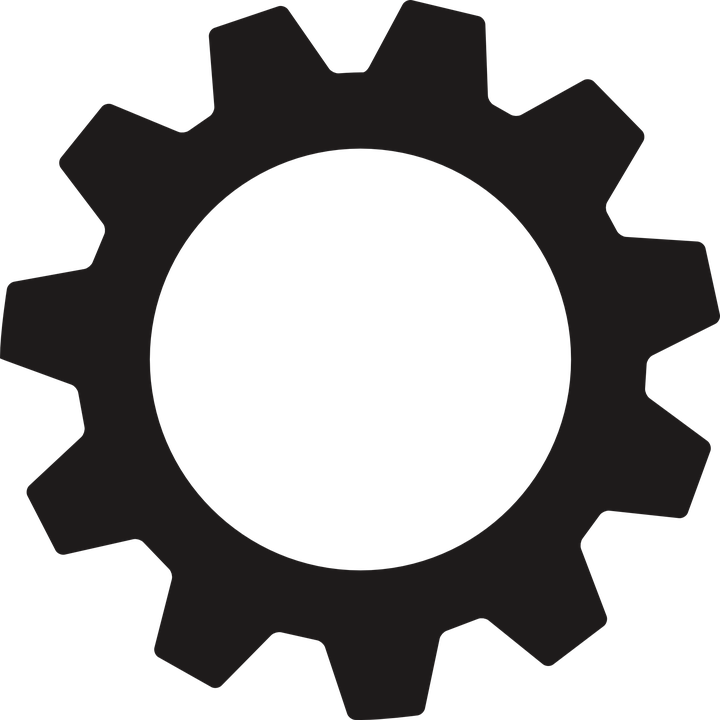 33
Given by the DATA
The first step is to select the features (system input)
Mobility & Network Features:
Mean time moving and static (Tmove, Tstop)
Mean arrival rate (lambda)
Node transmission range (r)
Mean speed (v)
Sojourn time (Tsoj)
Application requirement:
The training set is a table with all the features + success probability + AZ radius
Minimum Anchor Zone radius (Rmin)
Maximum Anchor Zone radius (Rmax)
Target Success Probability (TPsucc )
Training set :
Tmove	Tstop	lambda	r       v	Tsoj         R         Psucc
34
The second step is to train our model
Training set :
Tmove	Tstop	lambda	r       v	Tsoj         R         Psucc
INPUT
Learning Algorithms
Feature 2
Feature n
Feature 1
35
Features set :
Cost function set :
The last step is to TEST our model
Tmove   Tstop	lambda	r        v	 Tsoj
TPsucc Rmin Rmax
INPUT
Learning Algorithms
Feature 2
Feature n
Feature 1
R that respect the application requirement
36
Spreading limitation in LUX city
using a grid
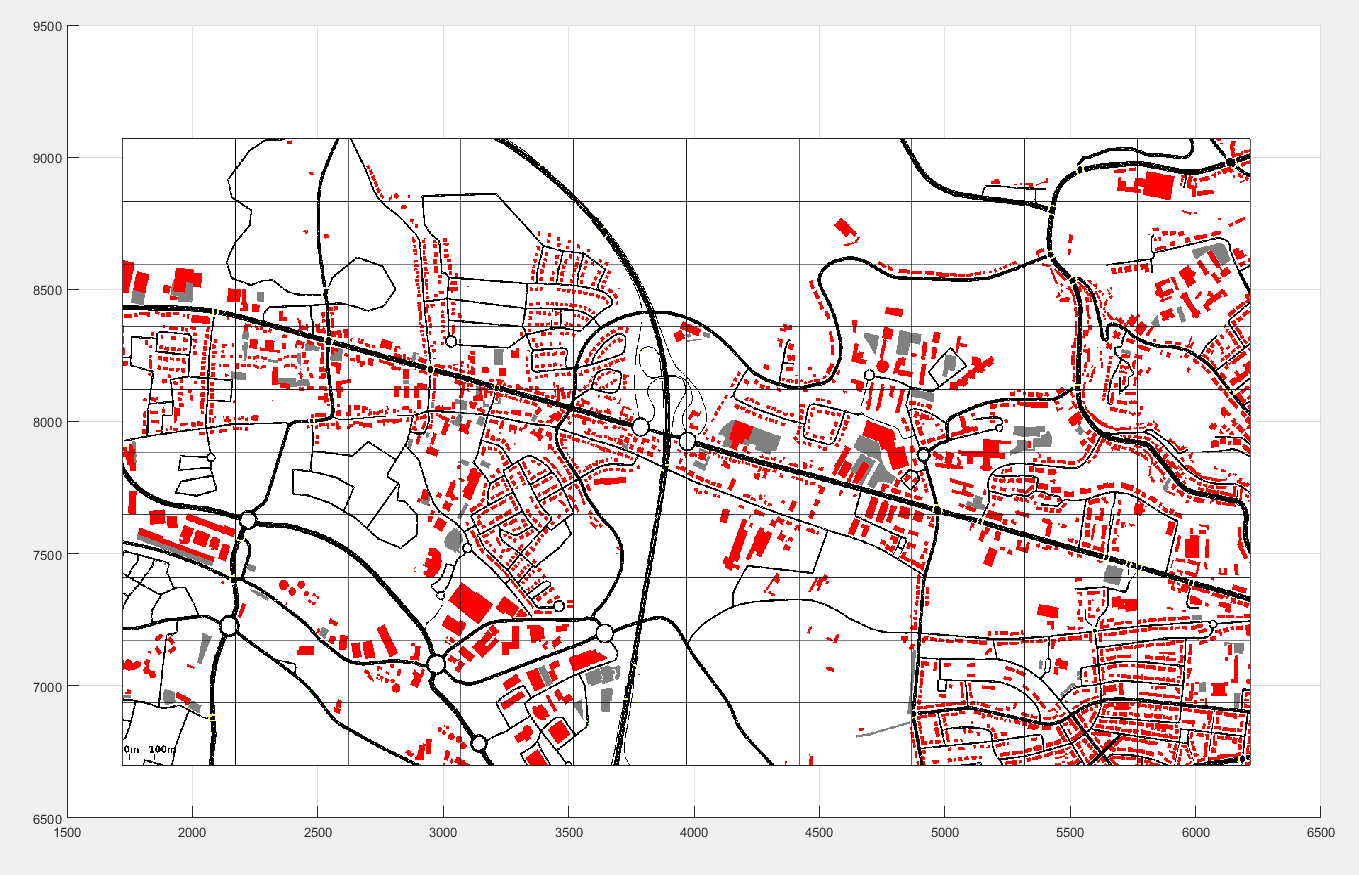 37
Spreading limitation in LUX city
using a grid
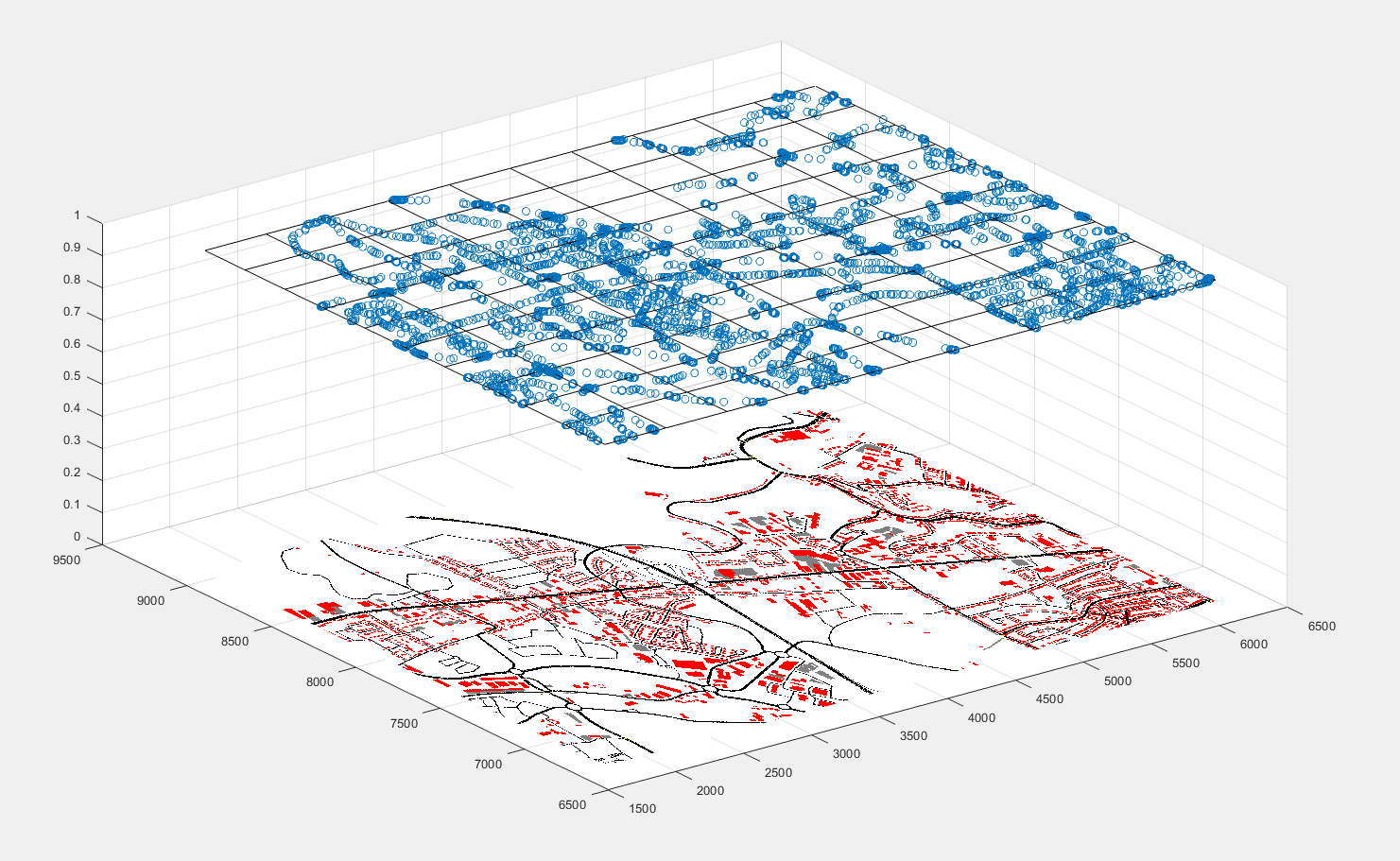 38
Spreading limitation in LUX city
using a grid
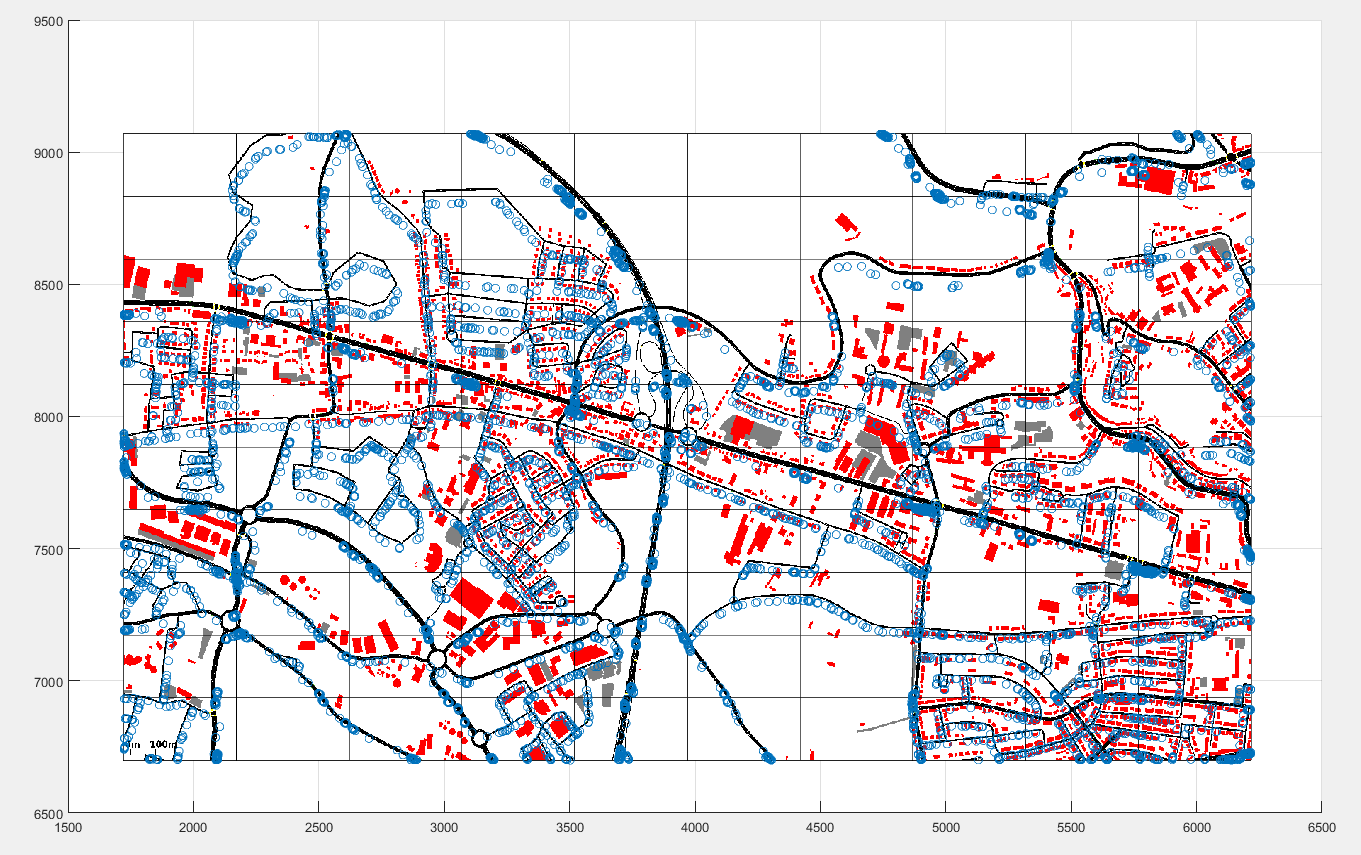 39
Things to do
Confirm the features and training set

Cross correlation

Choose the way to extract the training set

Choose machine learning technique

Test the machine with real data traffic e.g., LUX trace
40
Thank you